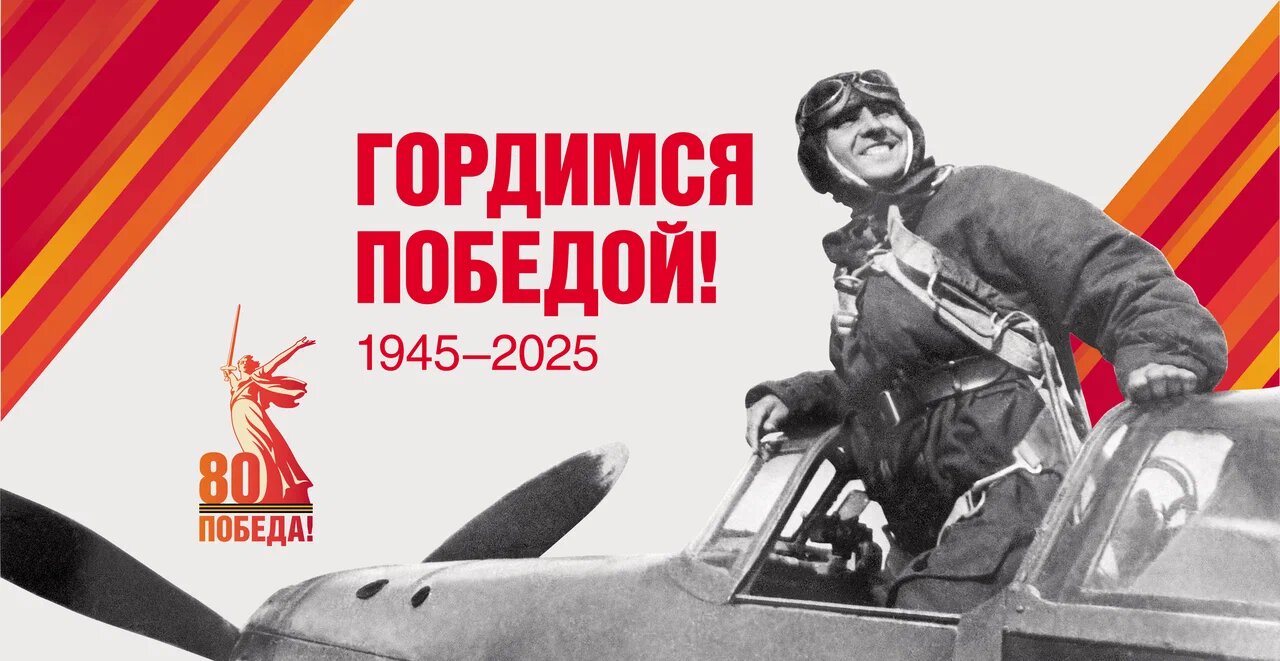 НЕДЕЛЯ ПО БОРЬБЕ С ЗАРАЖЕНИЕМ И РАСПРОСТРАНЕНИЕМ ХРОНИЧЕСКОГО ВИРУСНОГО ГЕПАТИТА С
С 10 МАРТА ПО 16 МАРТА 2025 ГОДА
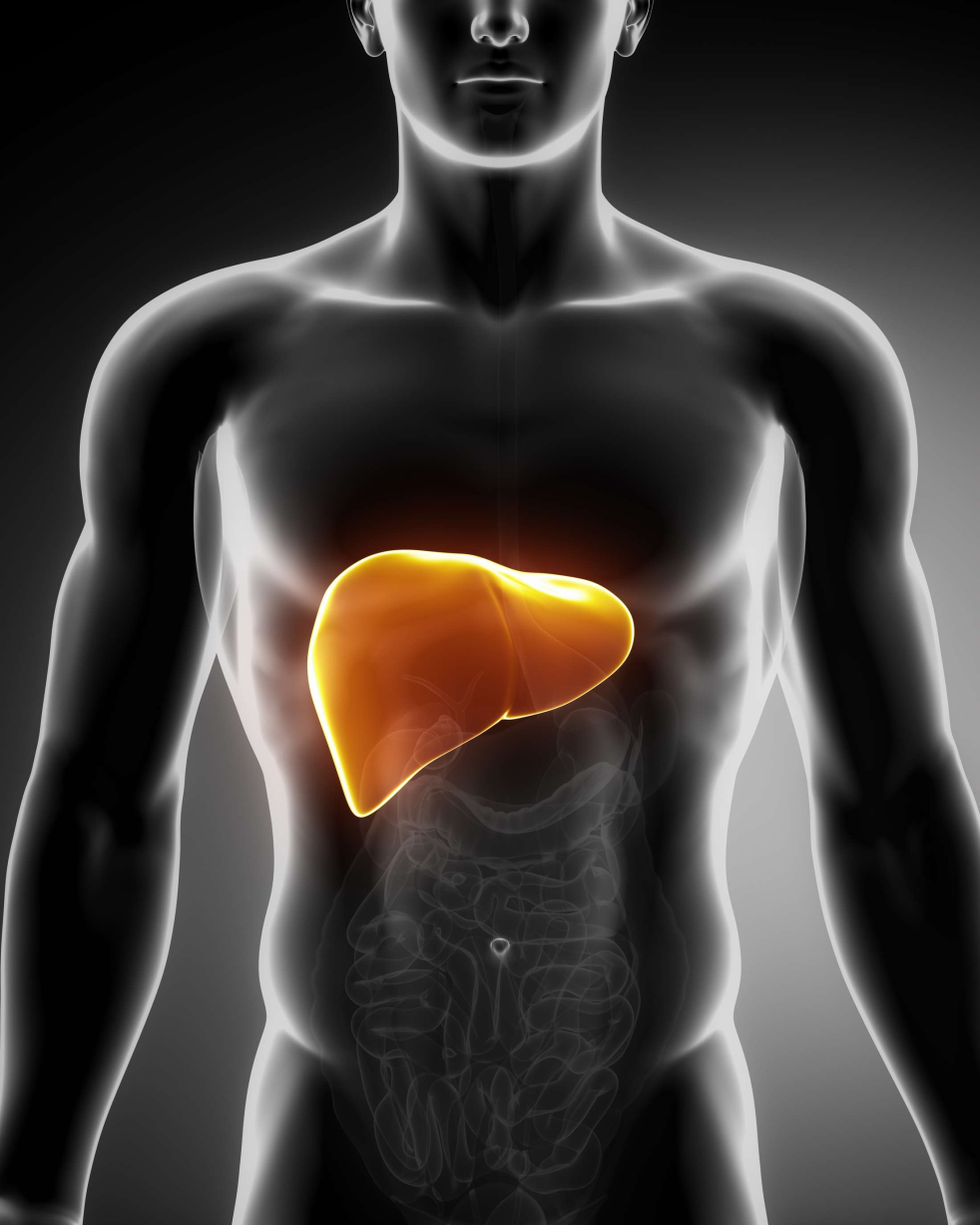 ГЕПАТИТ (греч. — печень)  – воспаление печени, которое может вызвать употребление алкоголя, прием некоторых лекарственных препаратов или инфицирование некоторыми вирусами.
Существует пять вирусов гепатита: A (болезнь Боткина), B, C, D и E
ГЕПАТИТ С – это        заболевание, которое вызывается вирусом гепатита С. При этом заболевании поражается преимущественно печень, однако могут повреждаться и другие важные органы, например, почки или щитовидная железа.
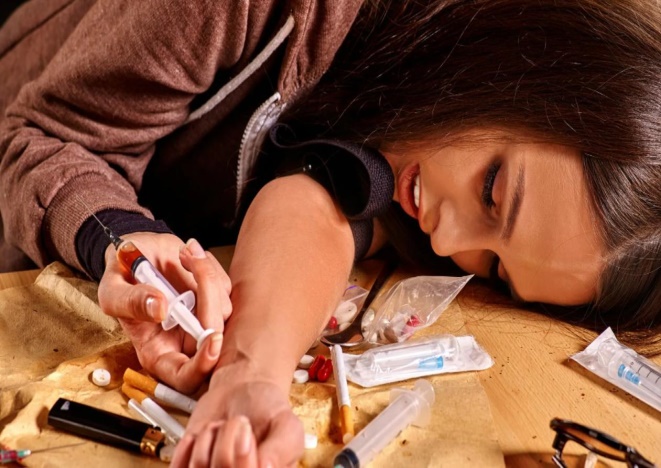 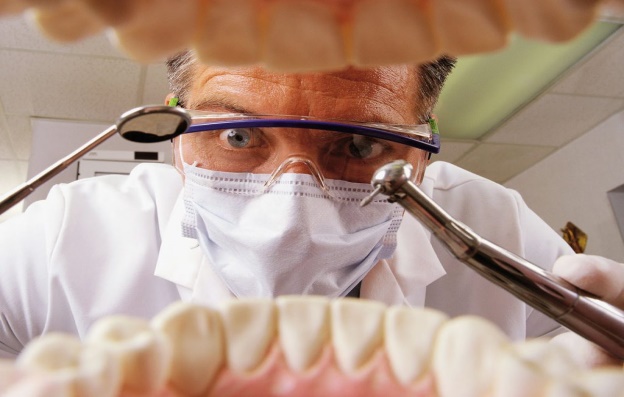 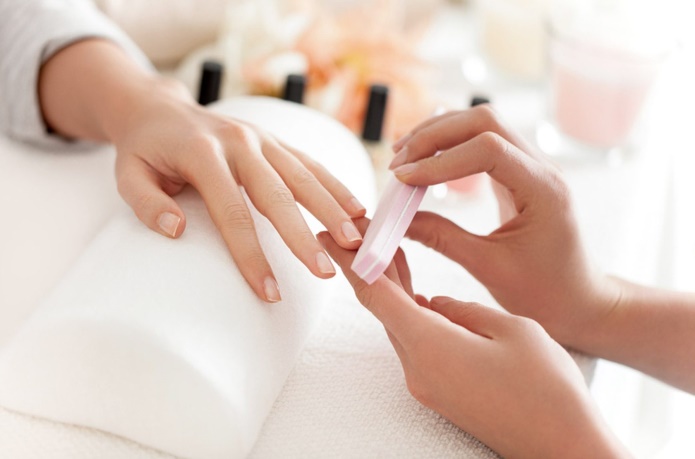 По данным ВОЗ во всем мире хроническим гепатитом С страдают примерно 58 миллионов человек, при этом ежегодно происходит около 1,5 миллиона новых случаев инфицирования
Самые высокие показатели заболеваемости наблюдаются в Регионе Восточного Средиземноморья и Европейском регионе, в каждом из которых у 12 миллионов человек имеется хроническая инфекция. Россия не относится к странам с высоким уровнем распространенности болезни
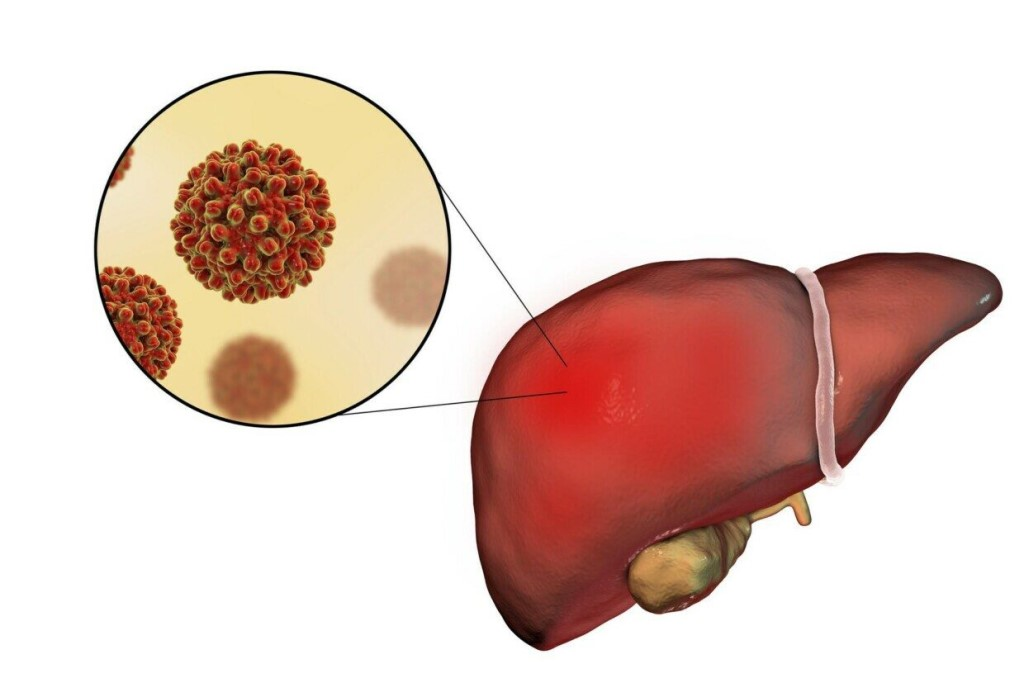 Заболеваемость ГЕПАТИТОМ С 
                  в  России  за  последние  три  года
       снизилась примерно на 30 процентов. До начала эпидемии COVID-19 в России выявляли около 45 тысяч новых случаев заражения гепатитом С в год, а в 2020-м и 2021-м годах - примерно по 20 тысяч случаев, но это говорит скорее о снижении количества проведенных тестов во время пандемии.
В Кузбассе число зарегистрированных случаев с каждым годом падает, но проблема остаётся актуальной – и будет оставаться до тех пор, пока эта инфекция существует.
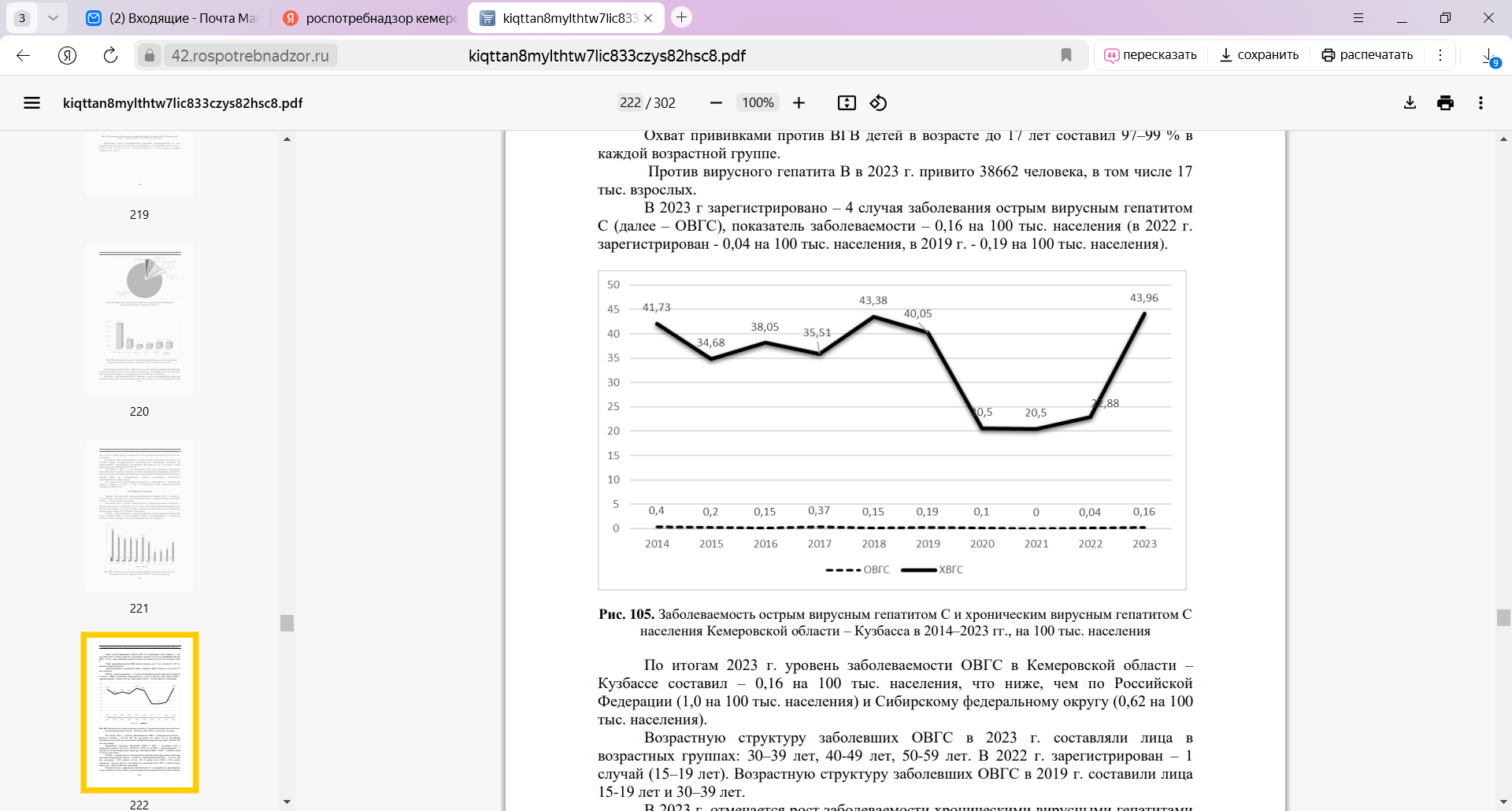 * Государственный доклад «О состоянии санитарно-эпидемиологического благополучия населения в Кемеровской области – Кузбассе в 2023 году»
ВОЗБУДИТЕЛЬ ИНФЕКЦИИ
ГЕПАТИТ C 
вызывается РНК-содержащим вирусом, относящимся к семейству Flaviviridae
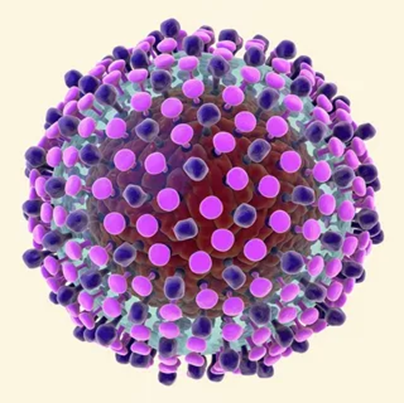 КАК МОЖНО ЗАРАЗИТЬСЯ ГЕПАТИТОМ С?
Вирус  ГЕПАТИТА С  находится  в
  большом количестве в крови и других биологических  жидкостях инфицированного человека. 
   Заражение  чаще  всего 
происходит, когда кровь 
инфицированного человека
попадает в кровь или на 
поврежденную  кожу 
(слизистые оболочки) другого
человека
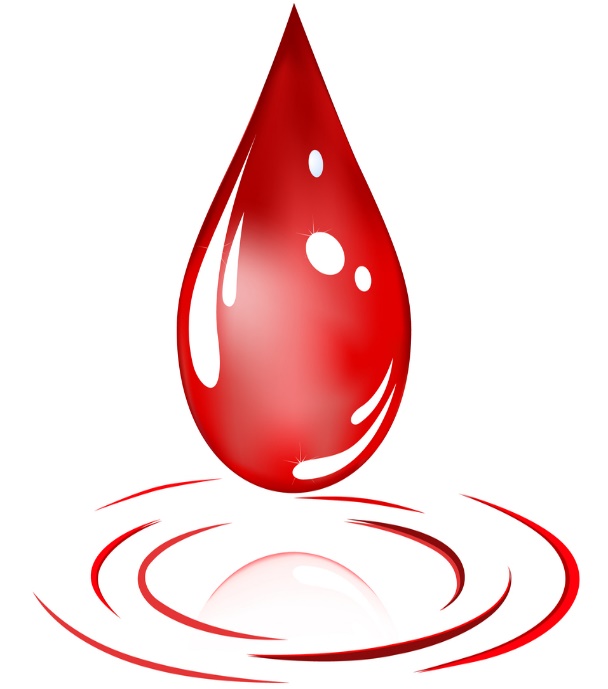 ОСНОВНЫЕ ПУТИ ПЕРЕДАЧИ ИНФЕКЦИИ
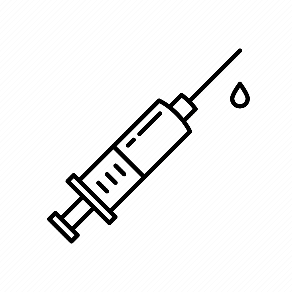 Нестерильные иглы и шприцы
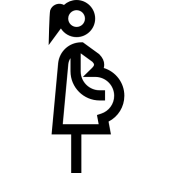 Нестерильные медицинские инструменты
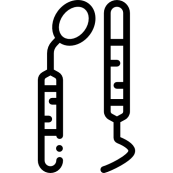 От матери к ребёнку
Общие зубные щетки, бритвы
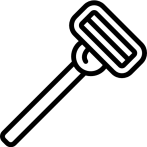 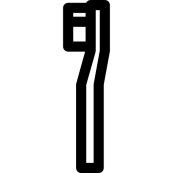 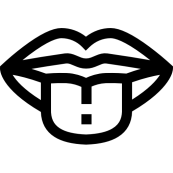 Парентеральное попадание инфицированной крови
Незащищённый половой акт 
(особенно
гомосексуальный)
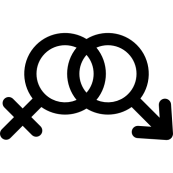 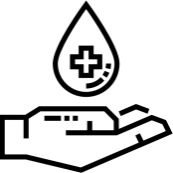 Донорство крови 
и органов
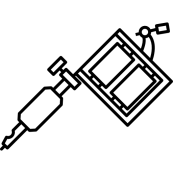 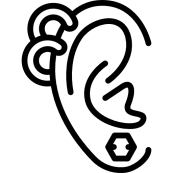 Тату, пирсинг, маникюр
Инкубационный период 
        (период от момента заражения до выработки антител или появления клинической симптоматики) при ГC - колеблется от 14 до 180 календарных дней, чаще составляя 6 - 8 недель
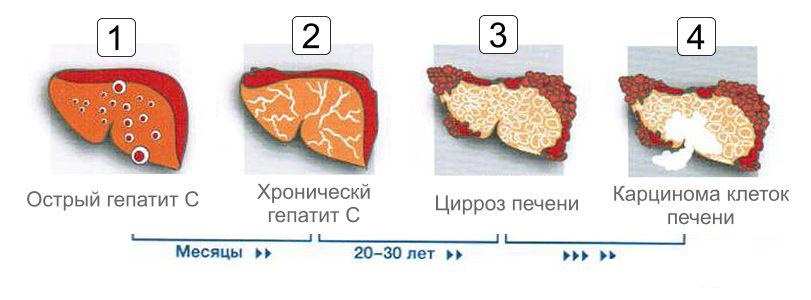 КЛАССИФИКАЦИЯ ГЕПАТИТА С
Вирус гепатита С может вызывать как ОСТРУЮ, так и ХРОНИЧЕСКУЮ инфекцию
Если после инфицирования вирусом ГЕПАТИТА С организм человека не смог самостоятельно с ним справиться и вирус продолжает размножаться более 6 месяцев, значит заболевание перешло в хроническую форму. Исход хронической формы — это цирроз печени (27 %) и гепатоцеллюлярная карцинома
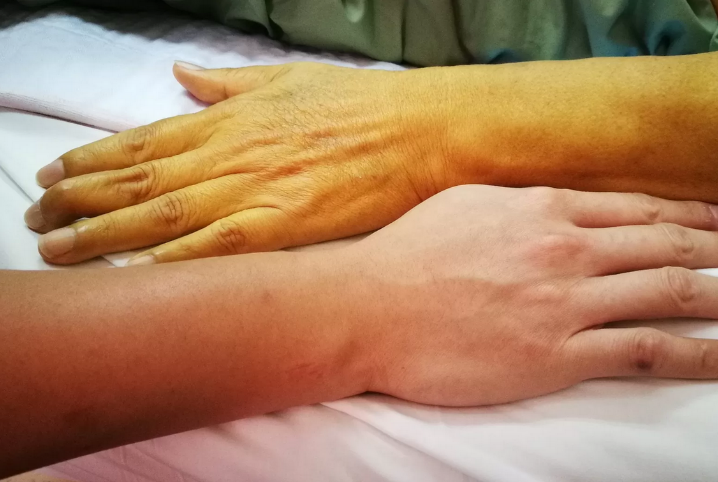 КАК ПОНЯТЬ, ЧТО У МЕНЯ ГЕПАТИТ С?
Как правило, течение ГЕПАТИТА С не имеет совершенно никаких проявлений. У некоторых на ранней стадии заболевания, спустя 1-3 месяца от заражения ГЕПАТИТОМ С, могут встречаться следующие симптомы болезни:
* Общее недомогание  * Тошнота или снижение аппетита * Боли в области желудка * Потемнение мочи * Пожелтение кожи и склер глаз (желтуха) * Лихорадка * Мышечные и суставные боли
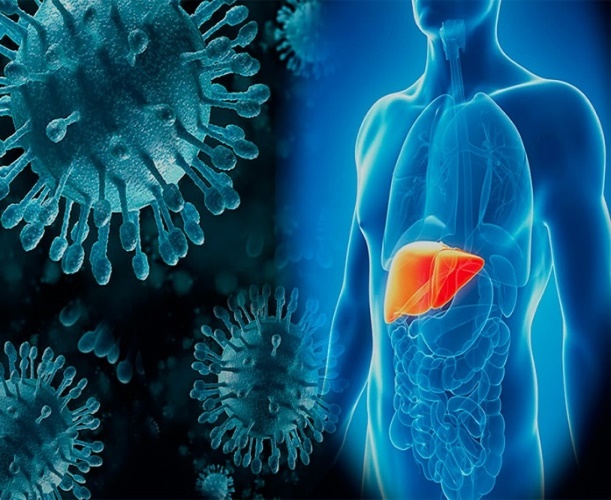 КАК ПОНЯТЬ, ЧТО У МЕНЯ ГЕПАТИТ С?
Симптомы хронического вирусного ГЕПАТИТА С, как правило становятся заметными спустя многие годы. К ним относятся: 
Кровоточивость после незначительных травм (низкая свертываемость крови) 
Склонность к образованию синяков (по той же причине) 
Кожный зуд 
Накопление жидкости в брюшной полости 
(асцит) 
Отеки на ногах 
Беспричинная потеря веса 
Спутанность сознания, сонливость и 
невнятность речи (печеночная энцефалопатия) 
Проступающие на коже кровеносные сосуды,
в виде паукообразных звездочек (телеангиэктазии)
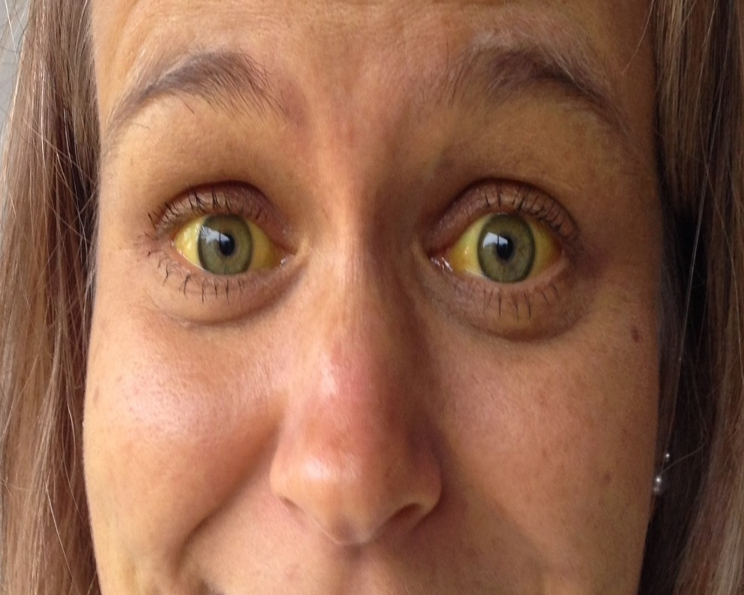 ГЕПАТИТ С ИЗЛЕЧИМ ?
ГЕПАТИТ С уже многие годы является излечимым заболеванием. Прием курса специальных противовирусных препаратов приводит к полному удалению (элиминации) вируса из организма человека и выздоровлению от ГЕПАТИТА С. Около 20% переболевших острым ГЕПАТИТОМ С спонтанно самоизлечиваются. Этому способствуют генетическая предрасположенность, полноценный отдых, обильное питьё и здоровое питание
4
ЛЕЧЕНИЕ ГЕПАТИТА С
Новые безинтерфероновые режимы терапии с использованием прямых противовирусных препаратов показывают высокую эффективность в лечении гепатита С в сравнении с комбинациями интерферонов и рибавирина, при этом с меньшими побочными эффектами
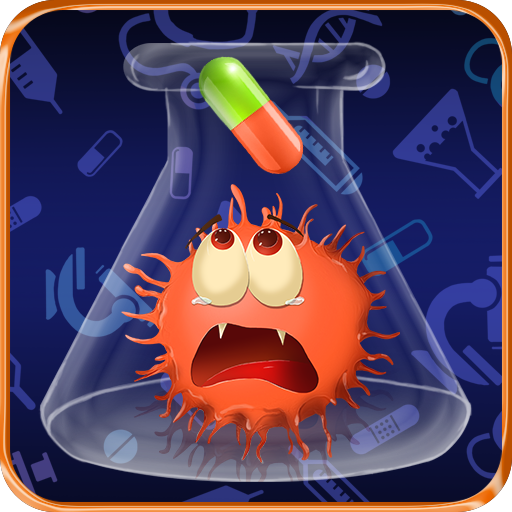 ВАКЦИНАЦИЯ ОТ ВИРУСНОГО ГЕПАТИТА С
На данный момент в мире не существует вакцины против ГЕПАТИТА С. Постоянно ведутся разработки такой вакцины, однако ВГС очень изменчив (часто мутирует), что сильно затрудняет разработку надежного вакцинного препарата. 
Часто пациенту с ГЕПАТИТОМ С будет рекомендована вакцинация против гепатитов А и В – других типов вирусов, также поражающих печень. Это особенно важно у данной категории пациентов, поскольку острый гепатит А или В, на фоне хронического ГЕПАТИТА С – может резко осложнить течение болезни и ухудшить ее прогноз.
ПРОФИЛАКТИКА ГЕПАТИТА С
Прекратите использование инъекционных наркотиков
Практикуйте безопасный секс (барьерные методы контрацепции, постоянный половой партнер) и не вступайте в сомнительные половые связи
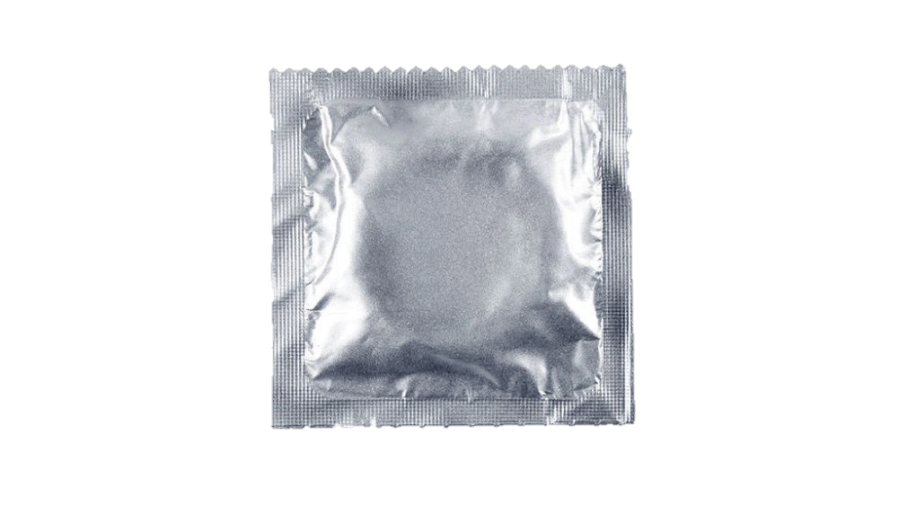 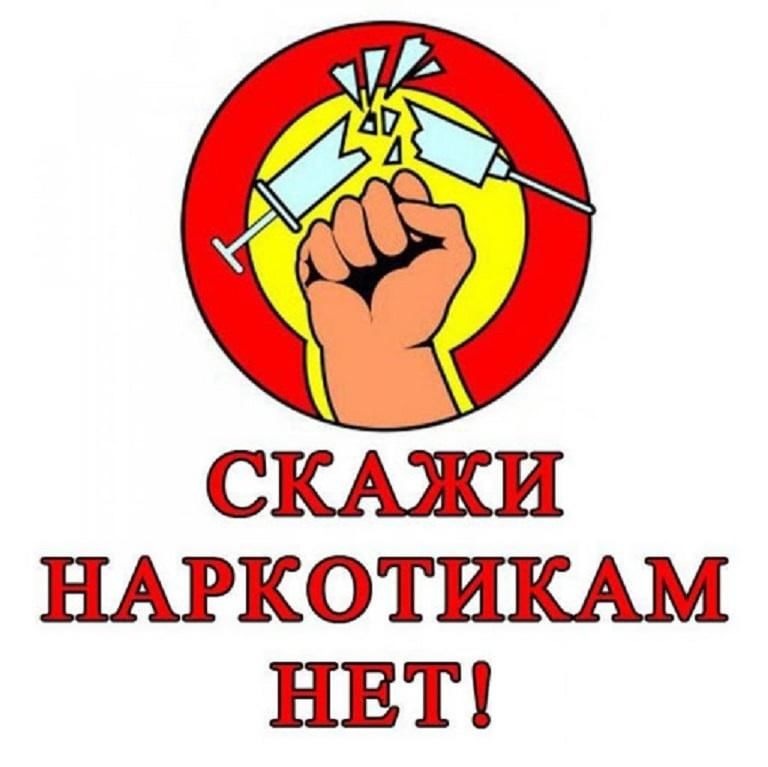 Медицинские манипуляции проводите по показаниям (переливание крови только по жизненным показаниям, обоснованность инвазивных методов обследования и д.р.)
ПРОФИЛАКТИКА ГЕПАТИТА С
Для профилактики заражения необходимо отказаться от нанесения татуировок, пирсинга и необоснованных косметологических процедур, а в случае их проведения обращаться в организации, имеющие необходимые разрешения на оказание соответствующих услуг, специалисты которых прошли обучение безопасным правилам работы и используют одноразовые или многоразовые простерилизованные инструменты.
ПРОФИЛАКТИКА ГЕПАТИТА С
В домашних условиях необходимо пользоваться только собственными бритвами, маникюрными (педикюрными) принадлежностями, зубными щетками, полотенцами и другими средствами гигиены и не допускать их использования другими членами семьи
ПРОФИЛАКТИКА ГЕПАТИТА С СРЕДИ МЕДИЦИНСКИХ РАБОТНИКОВ
Медицинские работники при трудоустройстве проходят предварительный и периодический медицинский осмотр, а в дальнейшем ежегодно
Медицинские работники должны соблюдать технику безопасности на рабочем месте и использовать средства индивидуальной защиты (спецодежду, перчатки, маски и т.п.)
Проводится учет случаев получения 
микротравм и аварийных ситуаций, 
связанных с попаданием крови и 
других биологических жидкостей 
на кожу и слизистые оболочки 
на рабочем месте
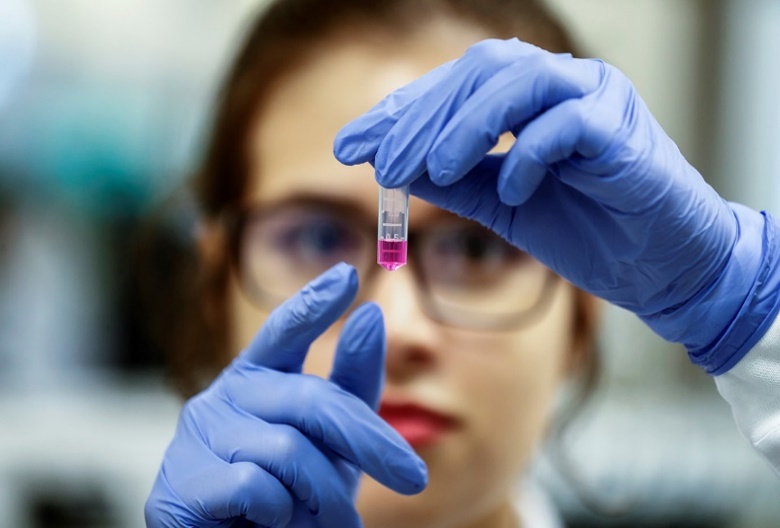 ИММУНИТЕТ
Перенесенный вирусный ГЕПАТИТ С не создает достаточного иммунитета против повторного заражения.
ЭТО ИНТЕРЕСНО:
Вы не заразитесь ГЕПАТИТОМ С, когда целуетесь, держитесь за руки, едите из одной посуды с больным, подвергаетесь комариным укусам, стоите рядом с кашляющим или чихающим носителем. Вирус 
ГЕПАТИТА С передается только 
с кровью носителя. 
 У пациентов с ГЕПАТИТОМ С 
алкоголизация увеличивает риск 
развития цирроза в 100 раз.
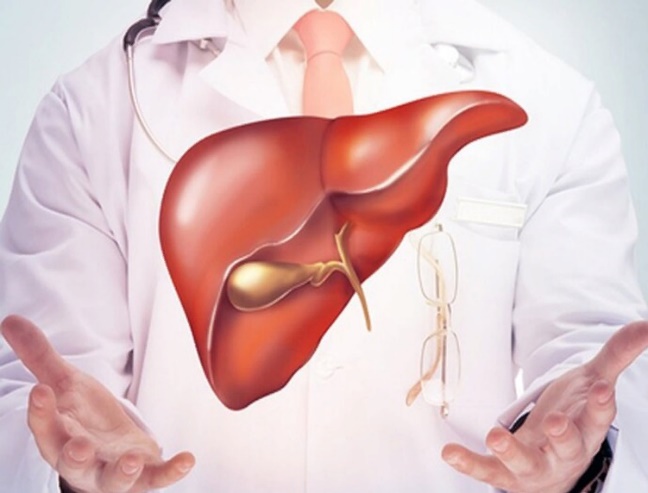 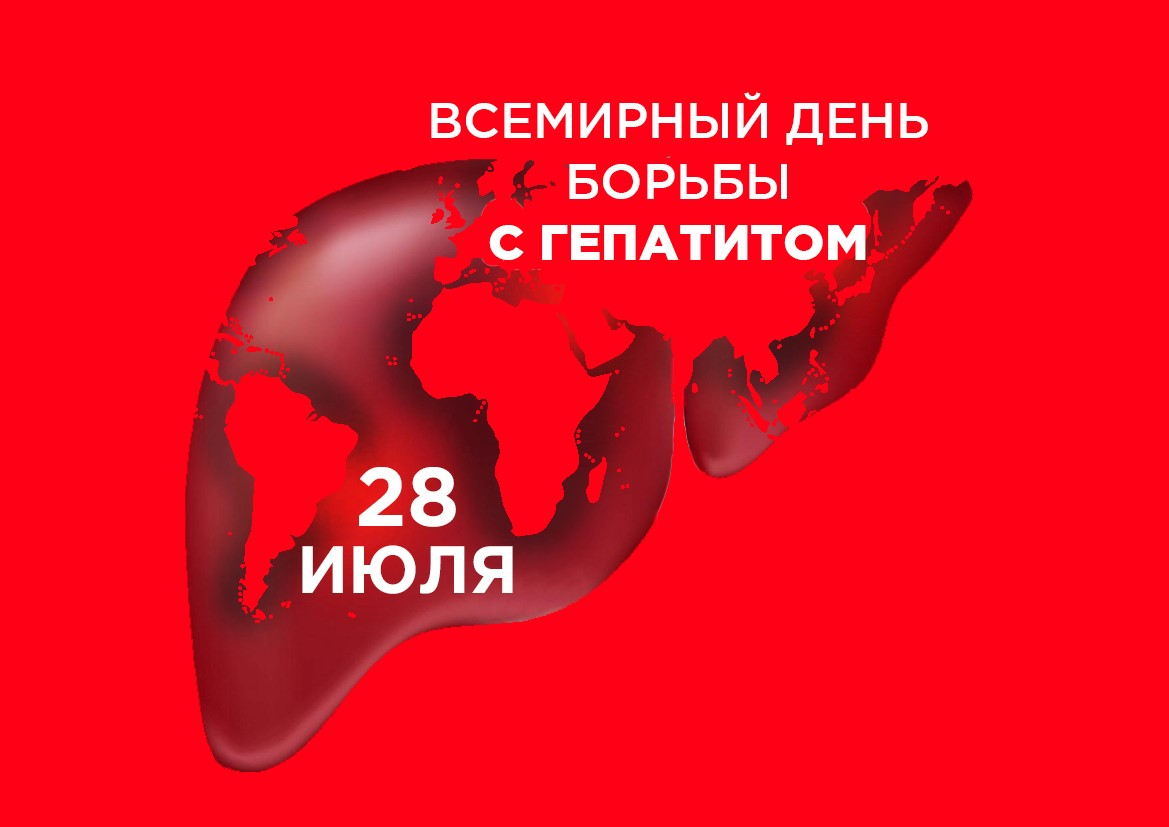 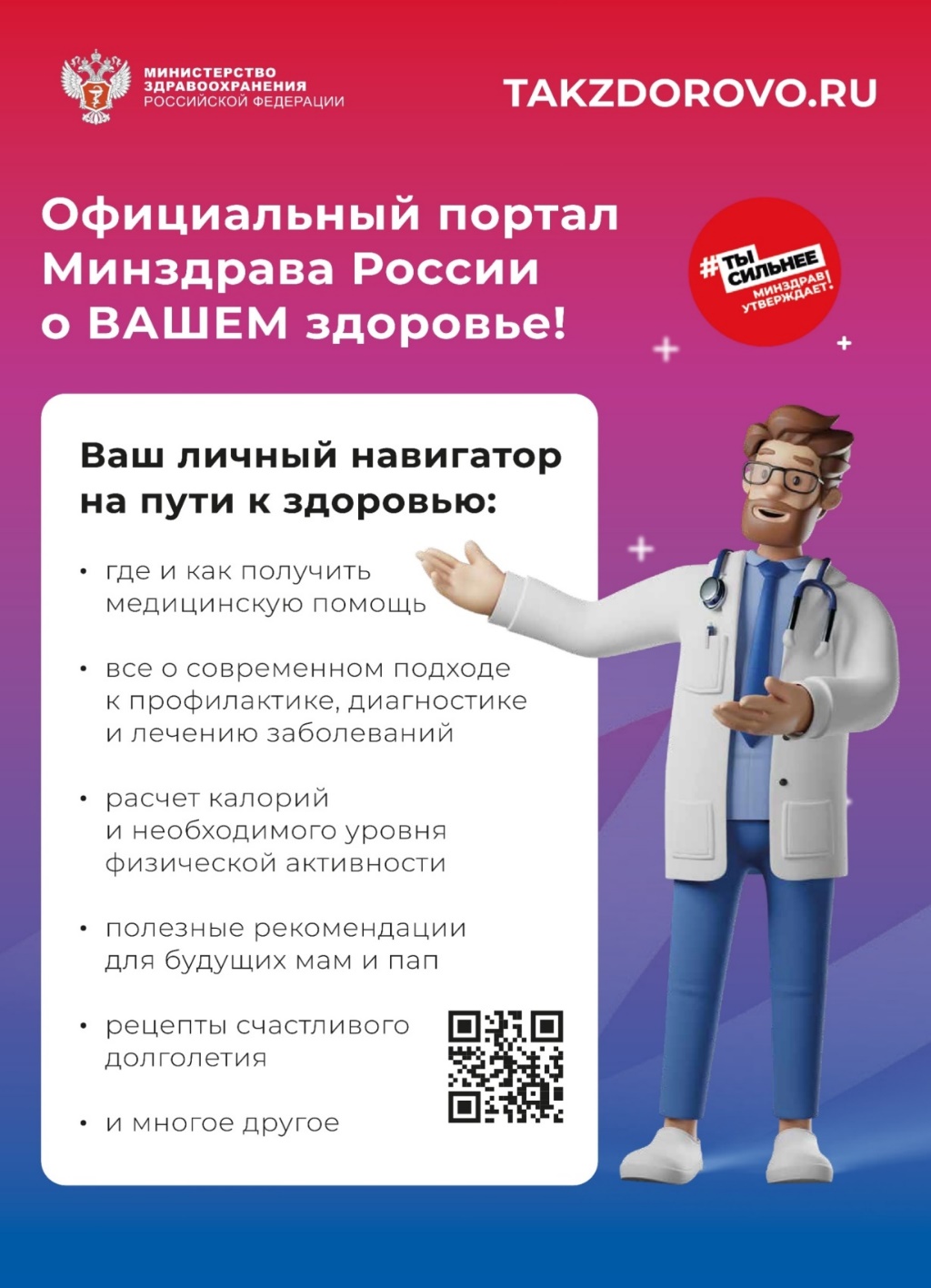 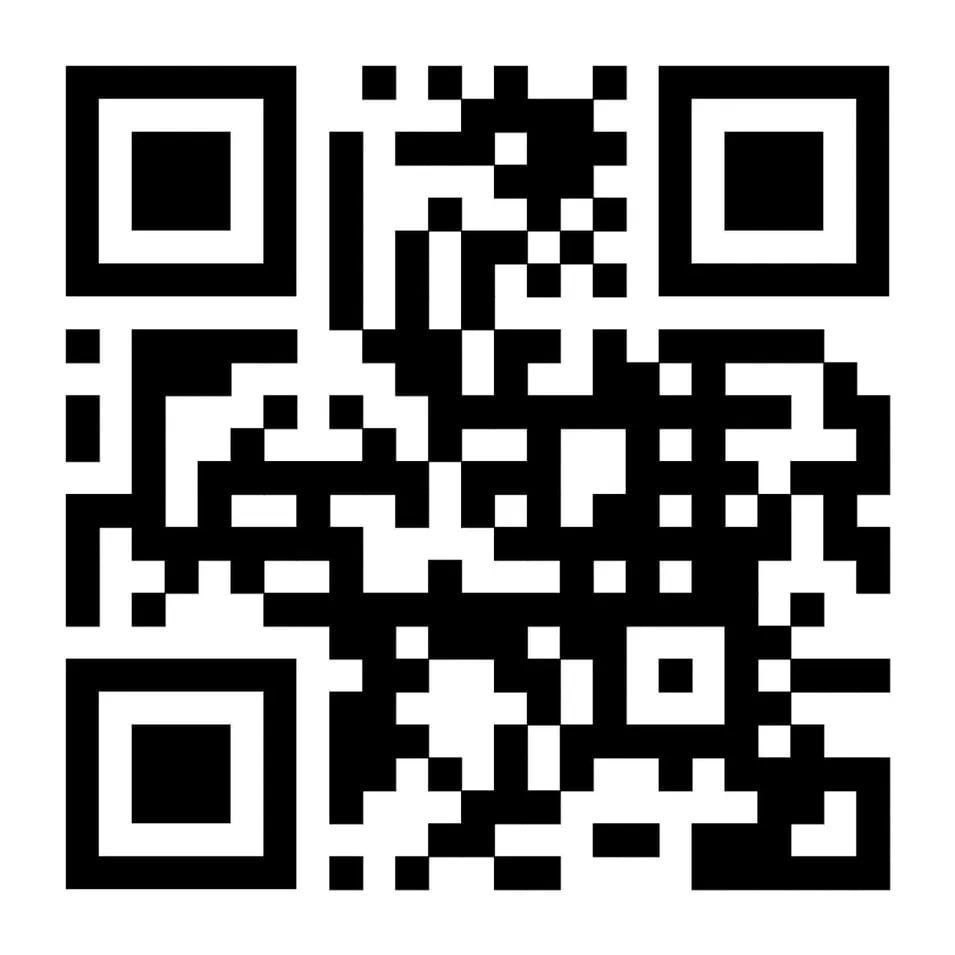 Зарегистрируйтесь на сайте TAKZDOROVO.RU  и получите доступ ко всем сервисам сайта
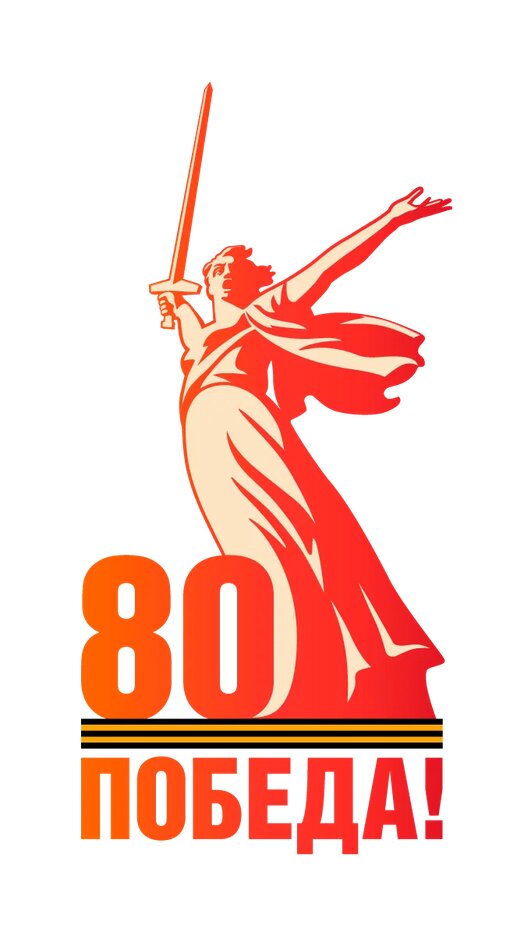 Спасибо за внимание !
ГБУЗ «Кузбасский центр общественного здоровья и медицинской профилактики»
г. Кемерово, ул. Рукавишникова,1
ocmp@kuzdrav.ru
Тел. 8(3842) 442270